Дрон для торговых точек (дрон-логист)
Авторы:
Зайцева Дарья
Рогулёва Альбина
Актуальность проекта
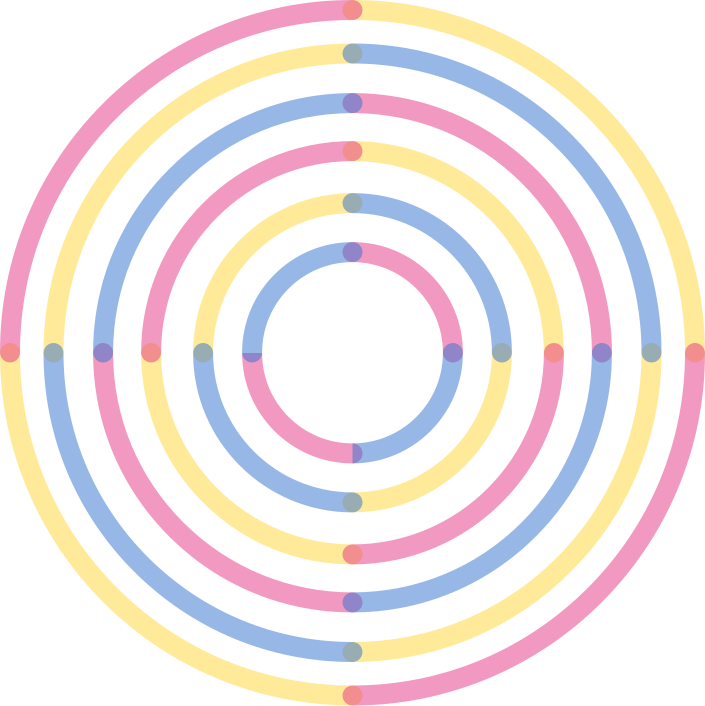 Проблема
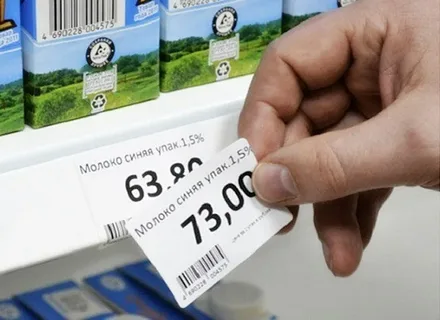 Неактуальные цены
Трудоемкость
Потери прибыли за счет “человеческого фактора”
Высокие издержки обращения
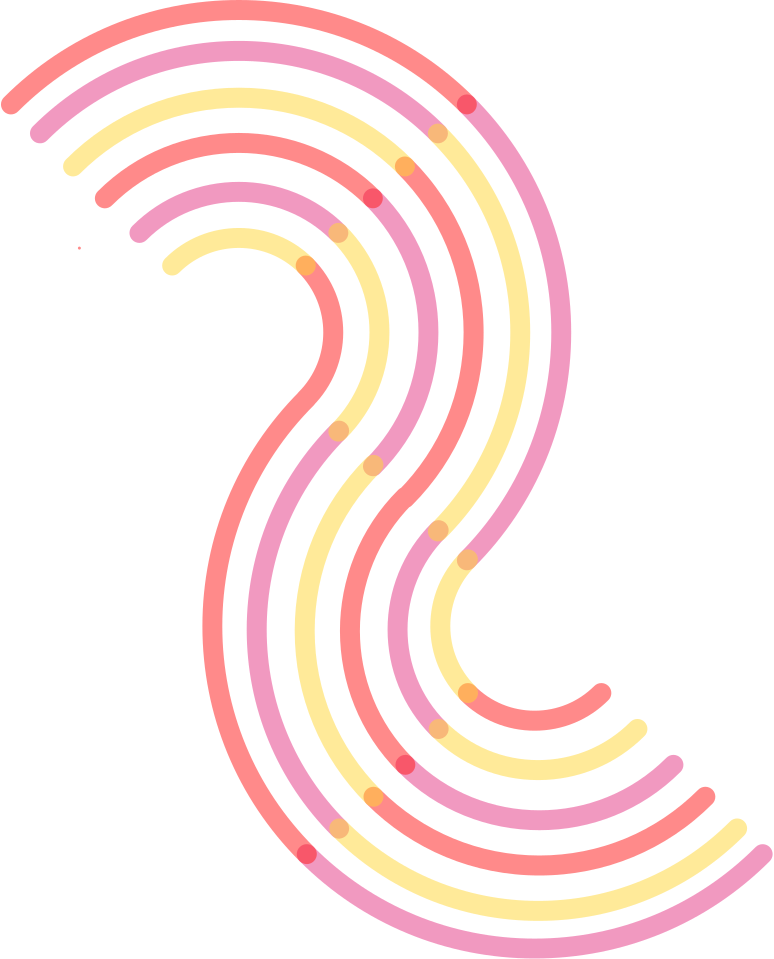 Рынок
Дрон для торговых точек (дрон-логист):
Автономность;
Сканер для всех видов маркировок;
Технология сбора данных;
Мобильный принтер этикеток;
Процесс расклеивания этикеток.
АТОЛ
АТОЛ Impulse 12 - ручной сканер для всех видов маркировки. Терминал сбора данных АТОЛ Smart.Slim.
Лидеры
АТОЛ SMART.LITE


TOSHIBA


PROTON
TOSHIBA
Термотрансферные принтеры этикеток Toshiba
PROTON
Прайс-чекеры Proton; Proton LMS-2190 - беспроводной  сканер
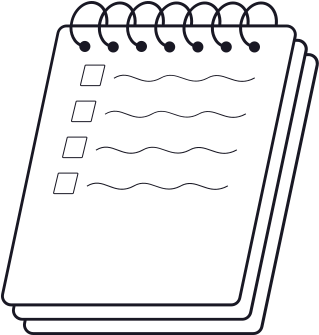 Решение
Комплексно решает проблемы
Снижение издержек в обращении
Высокая эффективность и скорость замены ценников
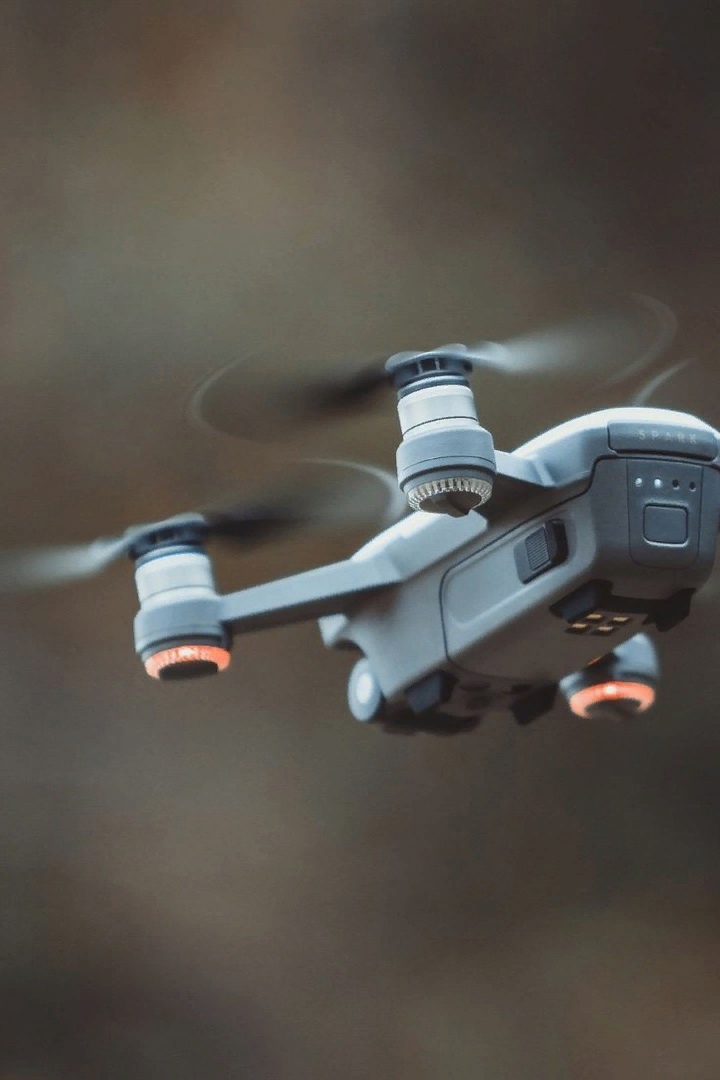 Точность и надежность в использовании
Мобильность
Экологическая безопасность
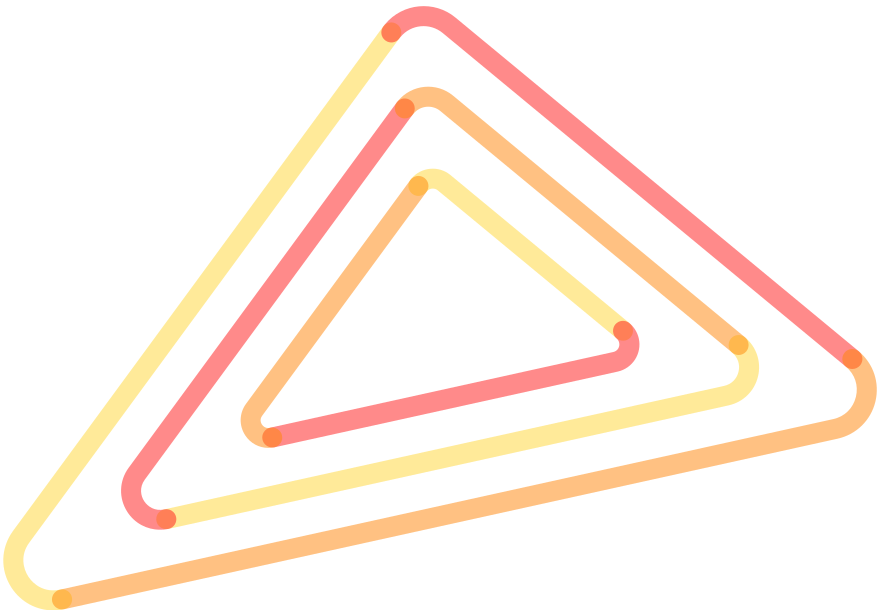 Бизнес-модель
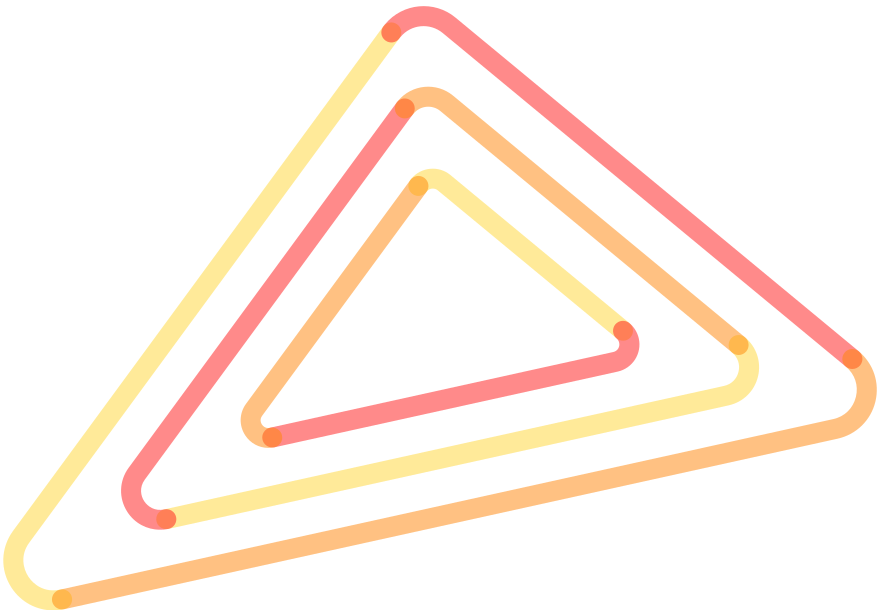 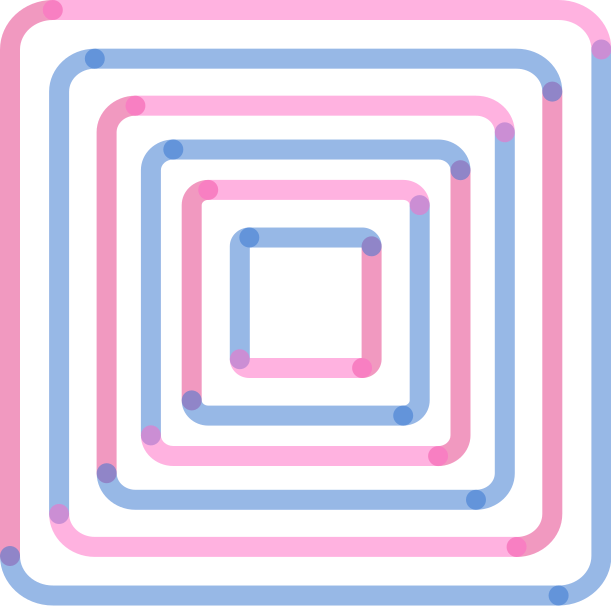 Текущие результаты
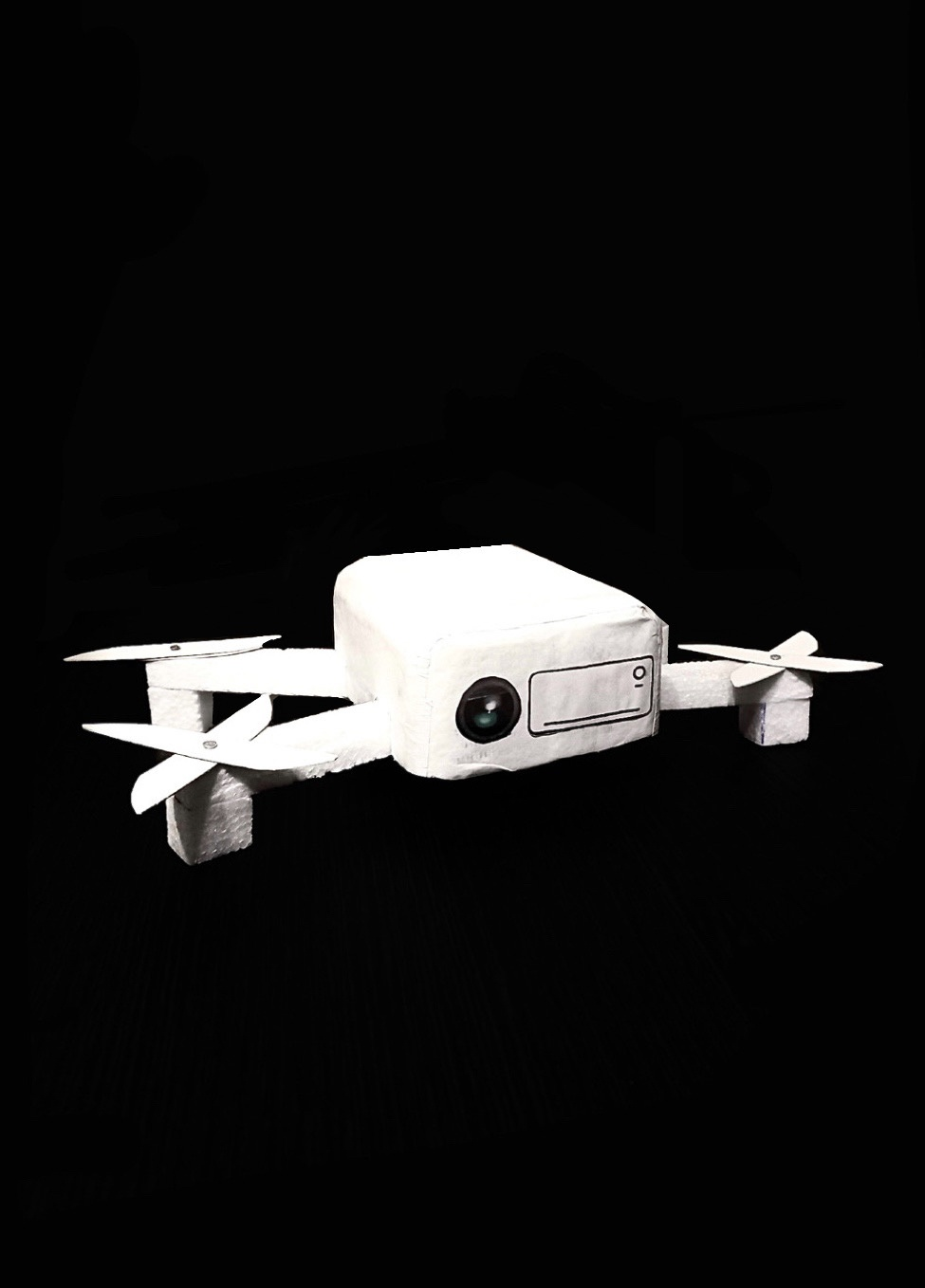 Обоснована полезность новой технологии.
 	Установлены возможные области применения разработки.
	Продуман макет дрона-логиста для предприятий торговли.
	Определены возможные ключевые партнеры.
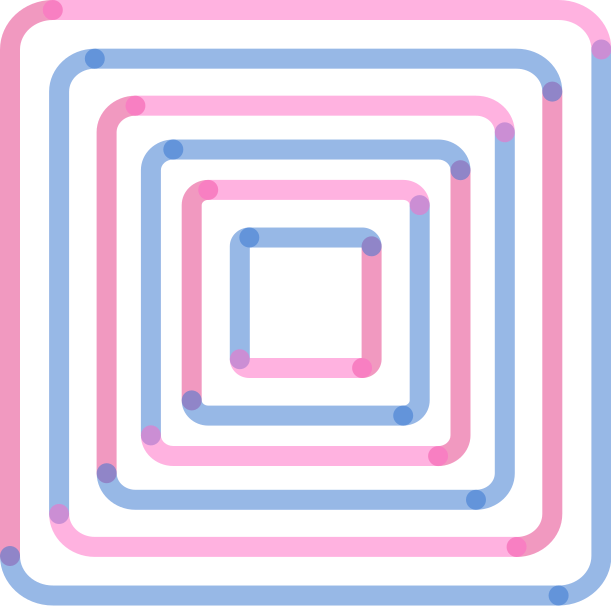 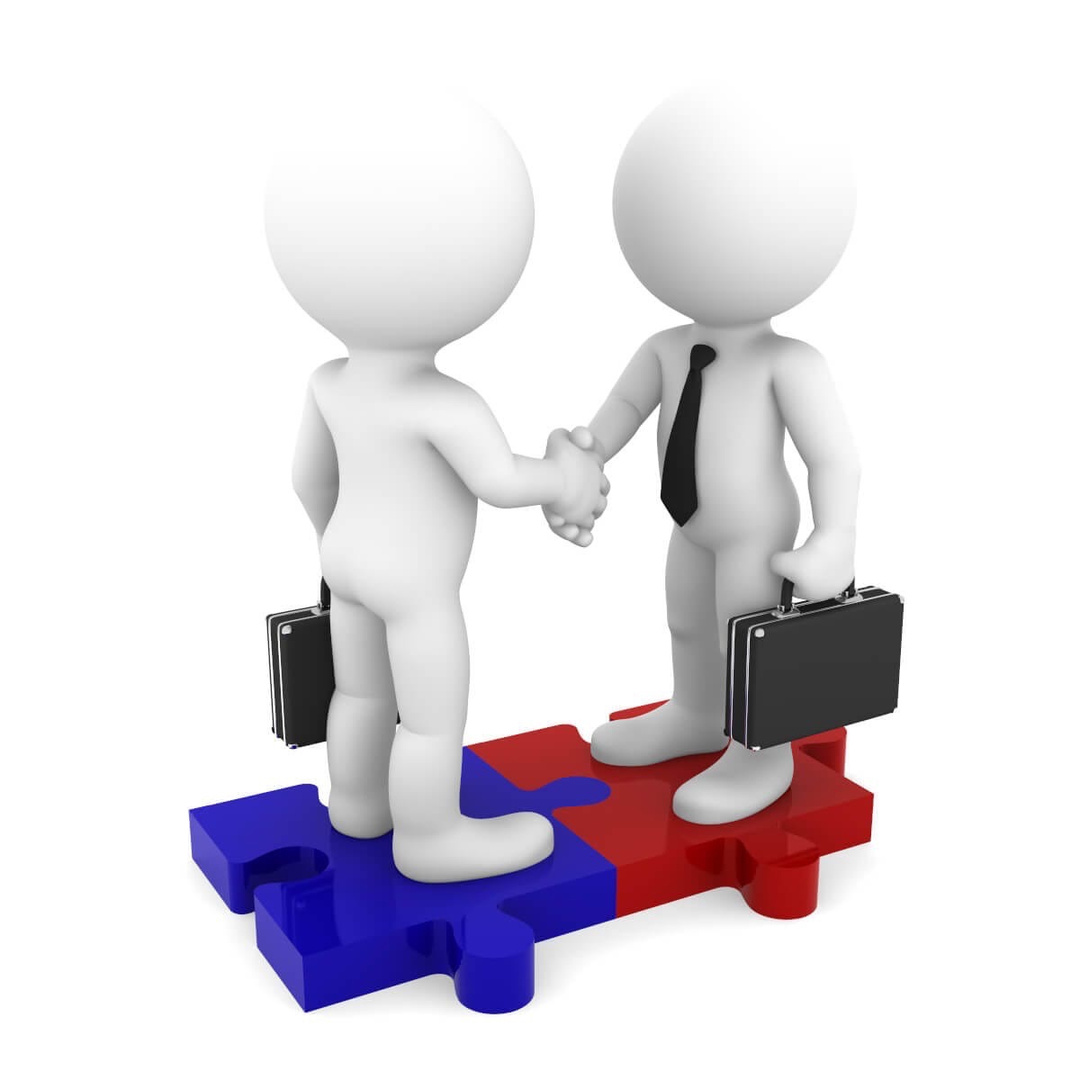 Команда
Рогулёва Альбина Сергеевна
Зайцева Дарья Владимировна
Лидер стартап-проекта
генератор идей,
описание проекта,
сбор данных
Администратор проекта
сбор информациии,
подготовка презентации
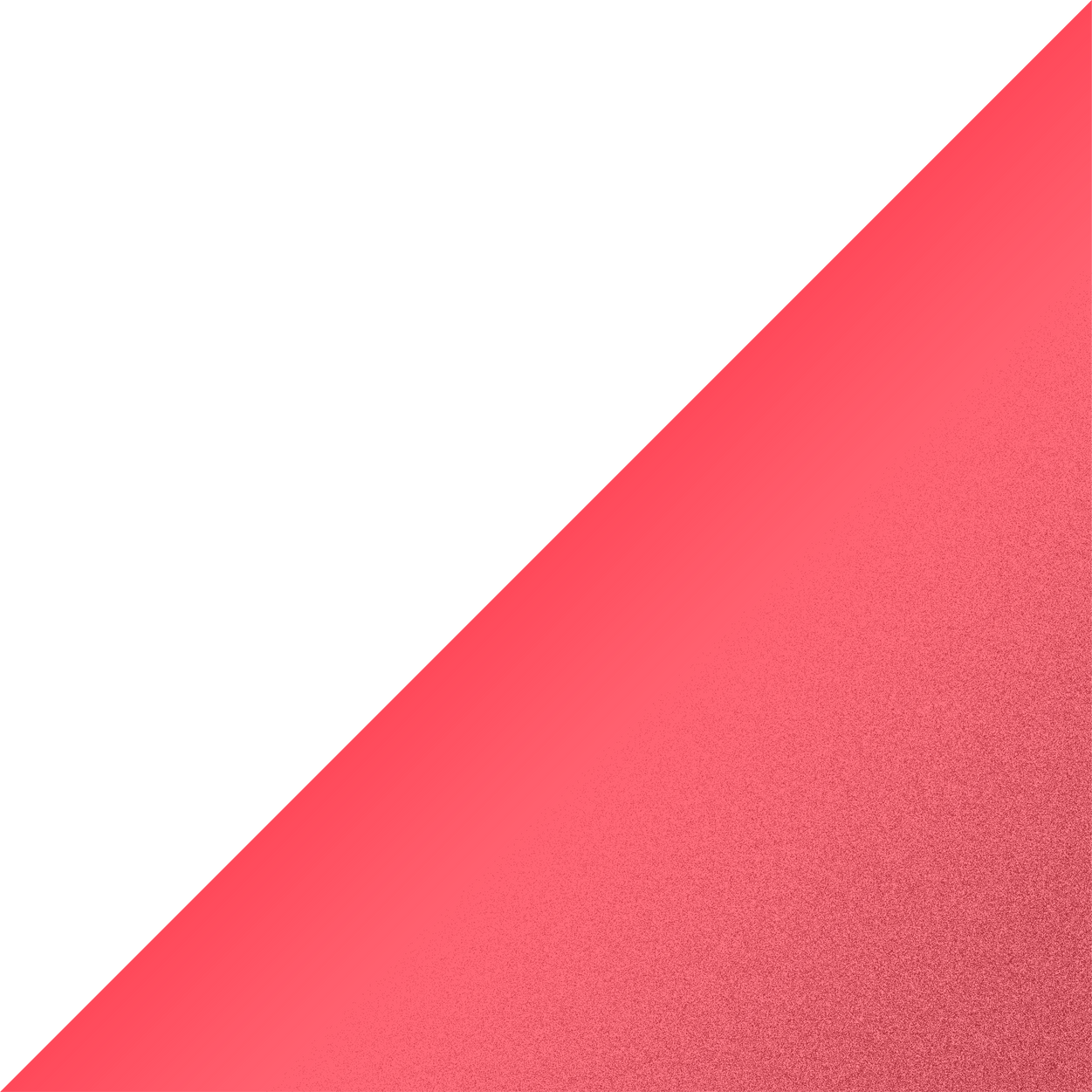 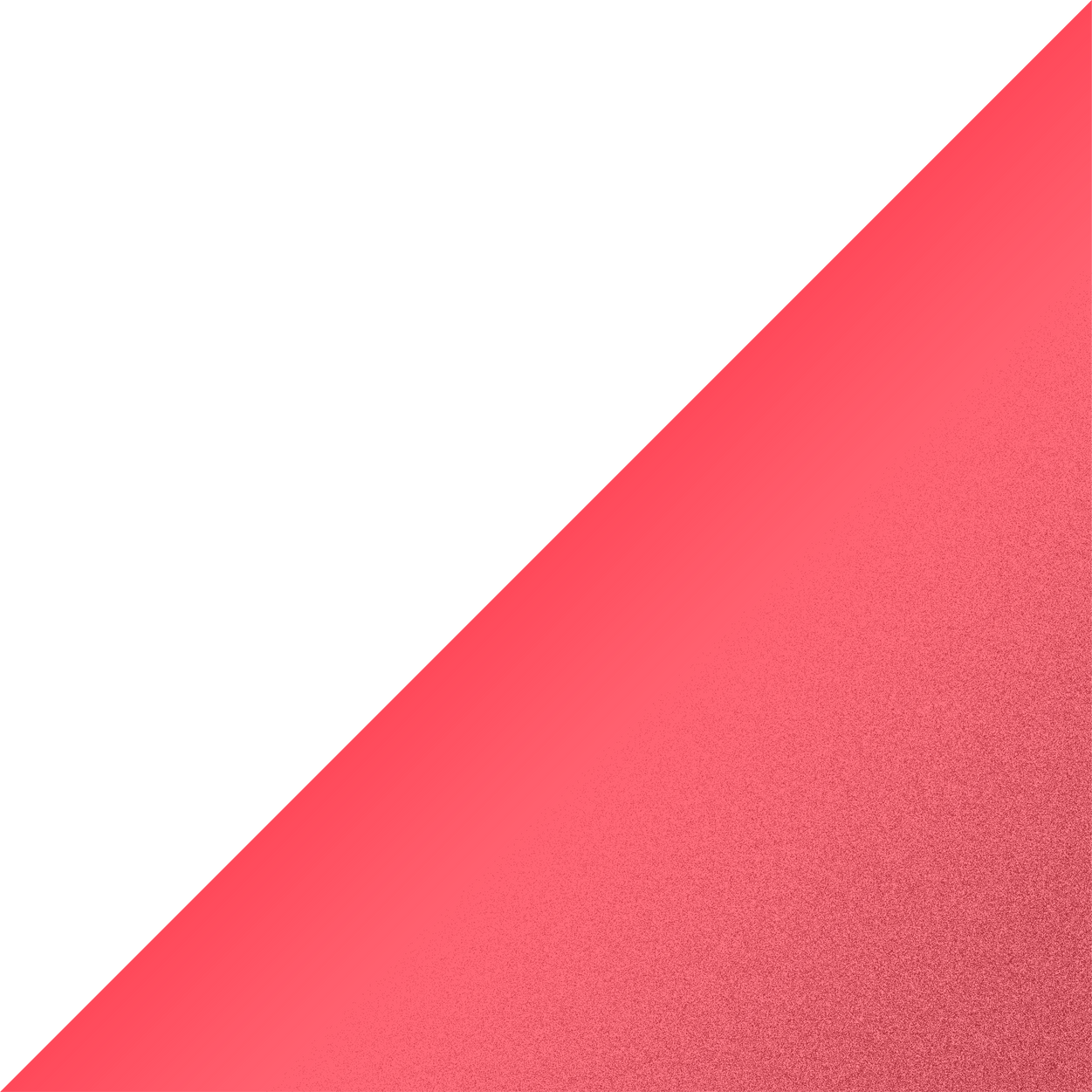 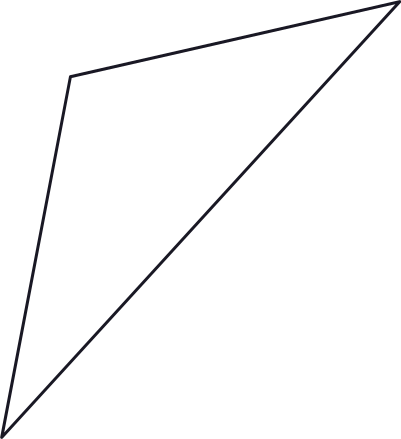 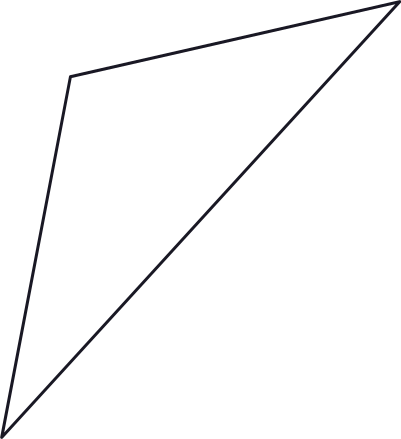 Планы развития
Поиск специалистов для разработки прототипа
1
Поиск финансовых ресурсов путем привлечения инвесторов и грантов
2
Определение основных направлений совершенствования продукта
3
Расширение рынка сбыта
4
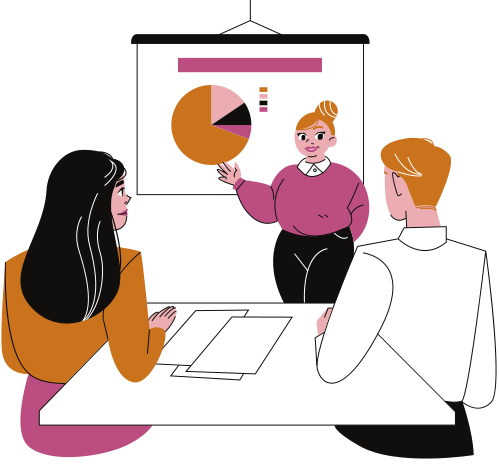 Контакты
Сайт 
Телефон
email
https://vk.com/away.php?utf=1&to=https%3A%2F%2Fpt.2035.university%2Fproject%2Fdron-dla-torgovyh-tocek 
+7 (910) 763-01-38
albinaroguleva@gmail.com